Презентация опыта работыпедагога дополнительного образованияДунаевской Любови Анатольевны
КАНЗАШИ
МАОУ ДОД «Федоровский центр дополнительного образования», 2013 г.
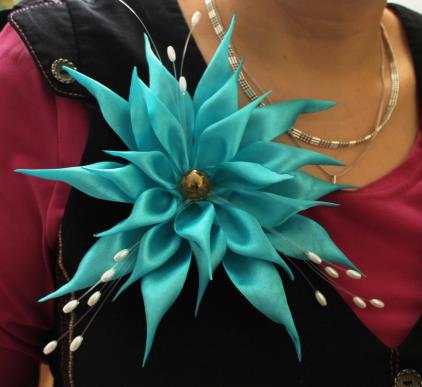 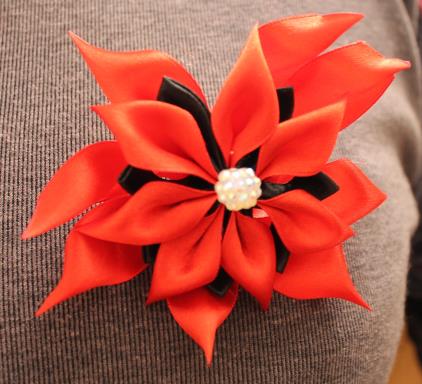 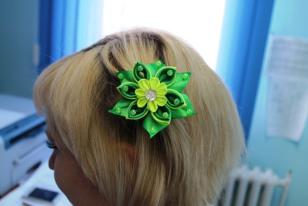 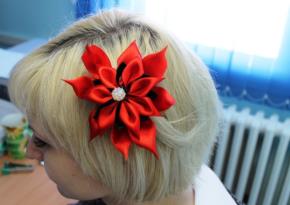 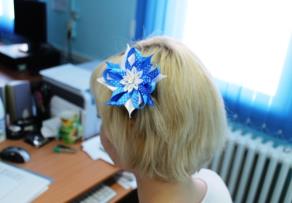 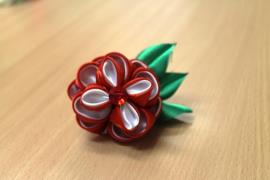 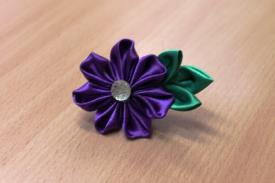 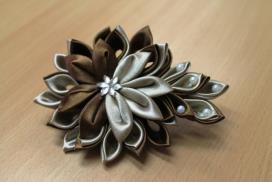 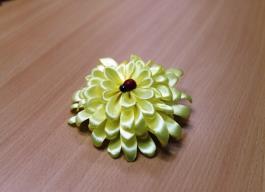 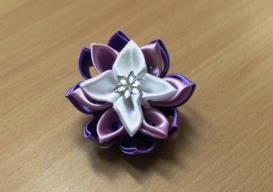 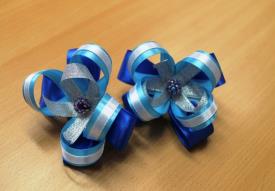 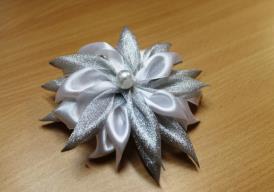 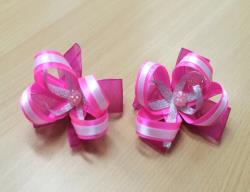 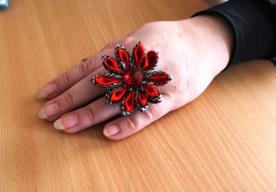 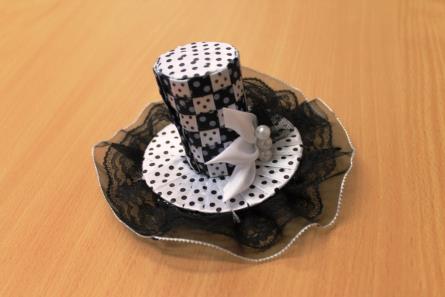 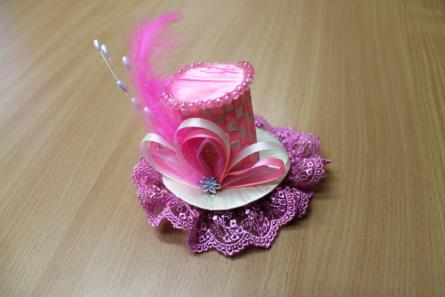 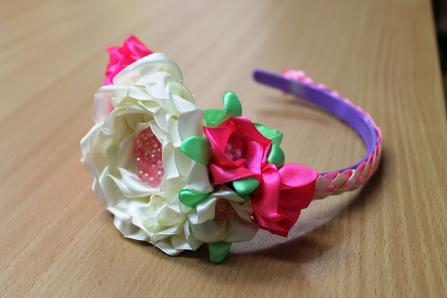 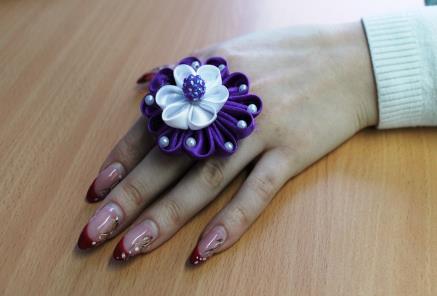 Для изготовления канзаши потребуется:
Атласная лента;
Ножницы;
Резинка для волос;
Картон;
Термопистолет;
Зажигалка;
Бусина.
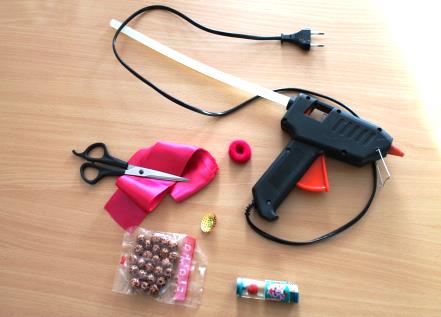 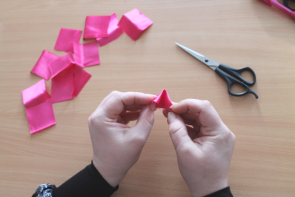 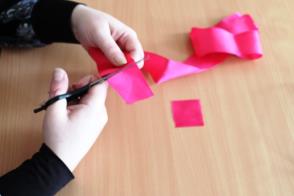 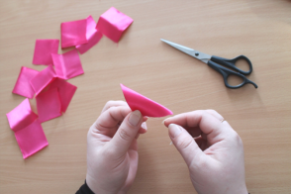 Нарежьте из ленты квадратики
Возьмите квадрат ленты и согните его пополам по диагонали, потом еще раз пополам, и в третий раз … тоже пополам.
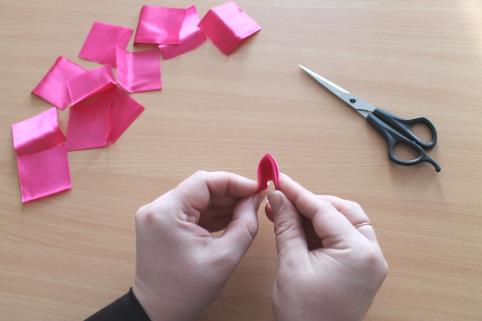 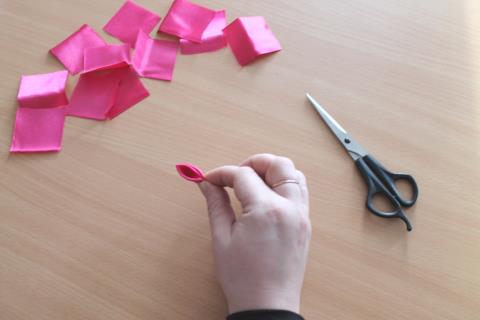 Должен получиться многослойный треугольник
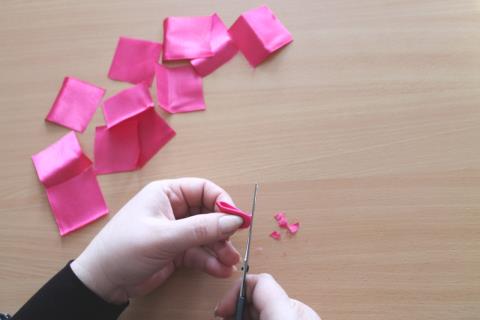 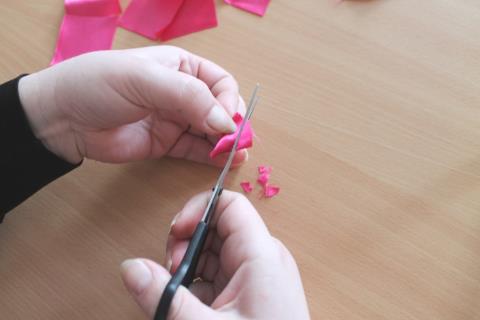 Острый и тупой углы треугольника немного подрезаем
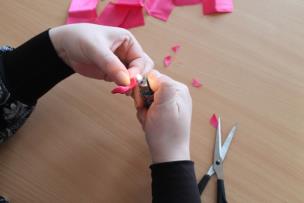 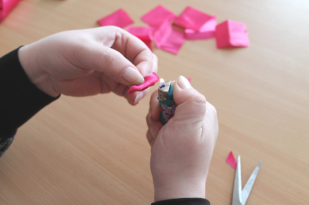 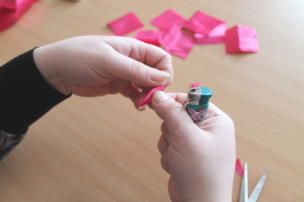 Острый угол треугольника опаляем о пламя и прижимаем пальцами для скрепления
Тупой угол треугольника опаляем о пламя и прижимаем пальцами для закрепления
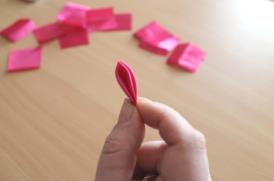 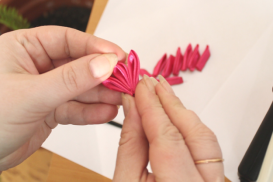 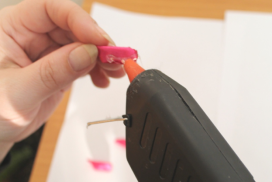 Таких лепестков-заготовок нужно несколько штук
Склеиваем лепестки между собой термопистолетом
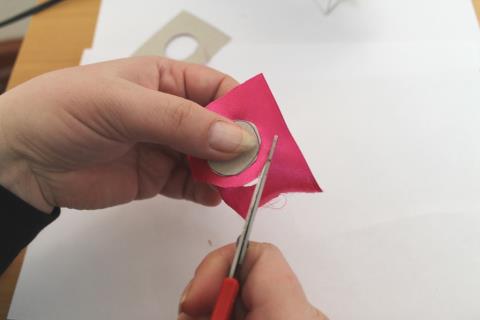 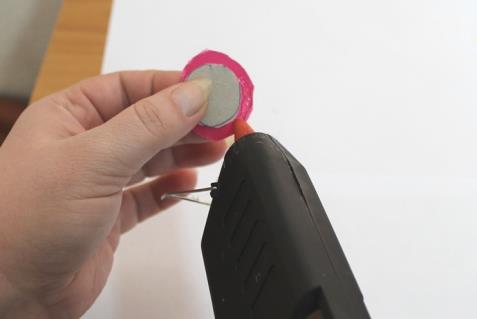 Вырезанный из картона кружок обклеиваем атласной лентой
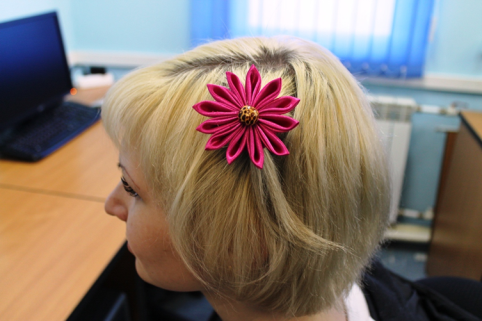 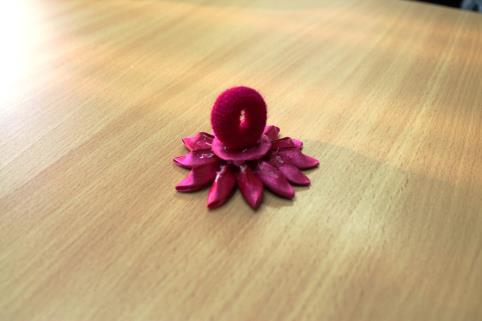 Обклеенный кружок приклеиваем с обратной стороны цветка. Также приклеиваем резинку для волос.
В серединку цветка приклеиваем бусинку. Канзаши готов!
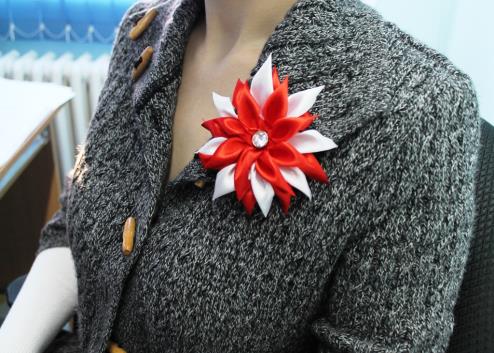 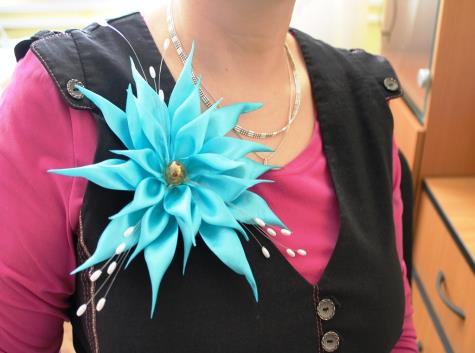 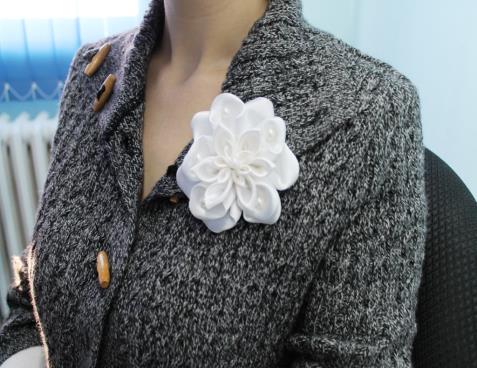 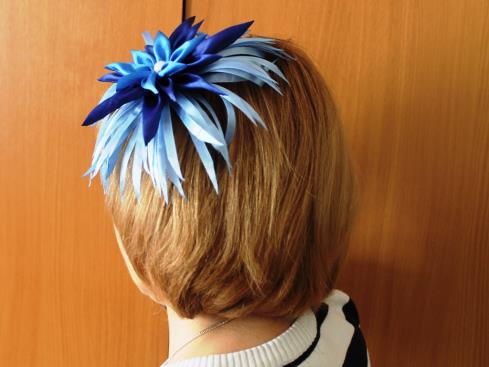